Ajankohtaisia tilastoja seksuaaliterveydestä
Kouluterveyskysely
FinLapset, vauvaperheet (3-6kk)
28.09.2021
Säde Rytkönen
Sade.rytkonen@kuh.fi
Kokenut seksuaalista kommentointia, ehdottelua, viestittelyä tai kuvamateriaalin näyttämistä vuoden aikana, %
Indikaattori perustuu kysymykseen: "Oletko kokenut jotain seuraavista viimeksi kuluneen 12 kuukauden aikana?". Summaindikaattori muodostuu kahdesta kysymyksen osiosta: 1) häiritsevää tai pelottavalta tuntuvaa kehon kommentointia tai ehdottelua, 2) seksuaalisesti häiritsevää viestittelyä tai videoiden tai kuvien näyttämistä. Vastausvaihtoehdot: 1) kyllä, 2) ei. Tarkastelussa ovat vastaajat, jotka ovat ilmoittaneet vaihtoehdon 1 yhteen tai molempiin kysymyksen osioon.
Kokenut seksuaalista kommentointia, ehdottelua, viestittelyä tai kuvamateriaalin näyttämistä vuoden aikana, %
Indikaattori perustuu kysymykseen: "Oletko kokenut jotain seuraavista viimeksi kuluneen 12 kuukauden aikana?". Summaindikaattori muodostuu kahdesta kysymyksen osiosta: 1) häiritsevää tai pelottavalta tuntuvaa kehon kommentointia tai ehdottelua, 2) seksuaalisesti häiritsevää viestittelyä tai videoiden tai kuvien näyttämistä. Vastausvaihtoehdot: 1) kyllä, 2) ei. Tarkastelussa ovat vastaajat, jotka ovat ilmoittaneet vaihtoehdon 1 yhteen tai molempiin kysymyksen osioon.
Kokenut seksuaalista koskettelua tai painostamista koskettamaan vuoden aikana, %
Indikaattori perustuu kysymykseen: "Oletko kokenut jotain seuraavista viimeksi kuluneen 12 kuukauden aikana?". Summaindikaattori muodostuu kahdesta kysymyksen osiosta: 3) joku on koskettanut sinun rintojasi tai sukuelimiäsi vastoin tahtoasi, 4) joku on painostanut tai pakottanut sinut koskemaan rintojaan tai sukuelimiään. Vastausvaihtoehdot: 1) kyllä, 2) ei. Tarkastelussa ovat vastaajat, jotka ovat ilmoittaneet vaihtoehdon 1 yhteen tai molempiin kysymyksen osioon.
Kokenut seksuaalista koskettelua tai painostamista koskettamaan vuoden aikana, %
Indikaattori perustuu kysymykseen: "Oletko kokenut jotain seuraavista viimeksi kuluneen 12 kuukauden aikana?". Summaindikaattori muodostuu kahdesta kysymyksen osiosta: 3) joku on koskettanut sinun rintojasi tai sukuelimiäsi vastoin tahtoasi, 4) joku on painostanut tai pakottanut sinut koskemaan rintojaan tai sukuelimiään. Vastausvaihtoehdot: 1) kyllä, 2) ei. Tarkastelussa ovat vastaajat, jotka ovat ilmoittaneet vaihtoehdon 1 yhteen tai molempiin kysymyksen osioon.
Kertonut seksuaalisesta häirinnästä tai väkivallasta luottamalleen aikuiselle, %
Indikaattori perustuu kysymykseen: "Oletko kertonut viimeksi kuluneen 12 kuukauden aikana kokemastasi seksuaalisesta häirinnästä tai väkivallasta jollekin aikuiselle, johon luotat?". Vastausvaihtoehdot: 1) kyllä, 2) en. Tarkastelussa ovat vastaajat, jotka ovat ilmoittaneet vaihtoehdon 1. Osuus lasketaan niistä vastaajista, jotka ovat kokeneet seksuaalista kommentointia, ehdottelua, viestittelyä, kuvamateriaalin näyttämistä, koskettelua tai painostamista koskettamaan vuoden aikana.
Kertonut seksuaalisesta häirinnästä tai väkivallasta luottamalleen aikuiselle, %
Indikaattori perustuu kysymykseen: "Oletko kertonut viimeksi kuluneen 12 kuukauden aikana kokemastasi seksuaalisesta häirinnästä tai väkivallasta jollekin aikuiselle, johon luotat?". Vastausvaihtoehdot: 1) kyllä, 2) en. Tarkastelussa ovat vastaajat, jotka ovat ilmoittaneet vaihtoehdon 1. Osuus lasketaan niistä vastaajista, jotka ovat kokeneet seksuaalista kommentointia, ehdottelua, viestittelyä, kuvamateriaalin näyttämistä, koskettelua tai painostamista koskettamaan vuoden aikana.
Saanut tukea ja apua kokemaansa seksuaaliseen häirintään tai väkivaltaan, %
Ei kuntakohtaista tietoa saatavilla
Indikaattori perustuu kysymykseen: "Oletko saanut tukea ja apua viimeksi kuluneen 12 kuukauden aikana kokemaasi seksuaaliseen häirintään tai väkivaltaan?". Vastausvaihtoehdot: 1) kyllä, 2) en, mutta olisin tarvinnut, 3) en ole tarvinnut apua. Tarkastelussa ovat vastaajat, jotka ovat ilmoittaneet vaihtoehdon 1. Osuus lasketaan niistä vastaajista, jotka ovat kokeneet seksuaalista kommentointia, ehdottelua, viestittelyä, kuvamateriaalin näyttämistä, koskettelua tai painostamista koskettamaan vuoden aikana. Laskennassa ei ole mukana vaihtoehdon 3 ilmoittaneet.
8. ja 9.lk, lukio 1. ja 2. ja ammatill 1. ja 2.
Sukupuoliyhdynnässä olleet, %
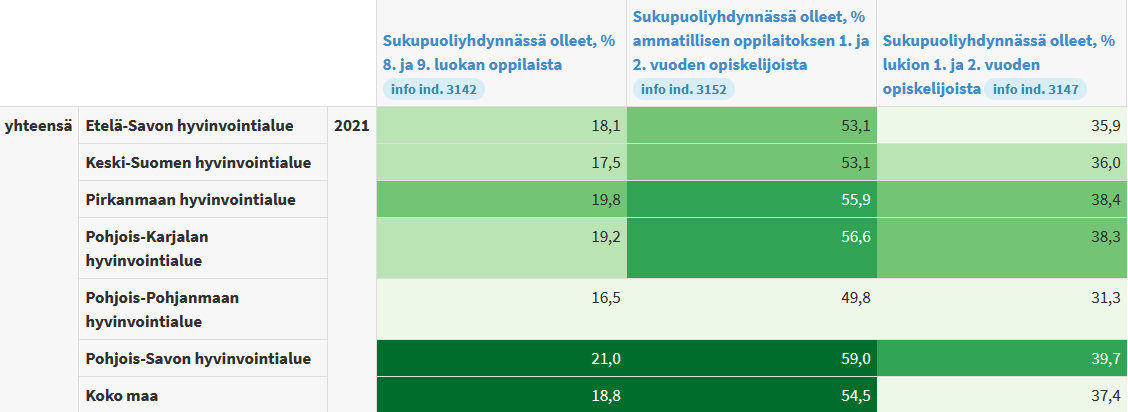 Indikaattori perustuu kysymykseen: ”Oletko koskaan ollut yhdynnässä (emätin- tai peräaukkoyhdyntä)?”. Vastausvaihtoehdot: 1) en ole, 2) olen. Tarkastelussa ovat vastaajat, jotka ovat ilmoittaneet vaihtoehdon 2. Kysymykseen on lisätty vuonna 2019 selite "(emätin- tai peräaukkoyhdyntä)".
Sukupuoliyhdynnässä olleet, %
Indikaattori perustuu kysymykseen: ”Oletko koskaan ollut yhdynnässä (emätin- tai peräaukkoyhdyntä)?”. Vastausvaihtoehdot: 1) en ole, 2) olen. Tarkastelussa ovat vastaajat, jotka ovat ilmoittaneet vaihtoehdon 2. Kysymykseen on lisätty vuonna 2019 selite "(emätin- tai peräaukkoyhdyntä)".
Ei ole käyttänyt ehkäisymenetelmää viimeisimmässä yhdynnässä, %
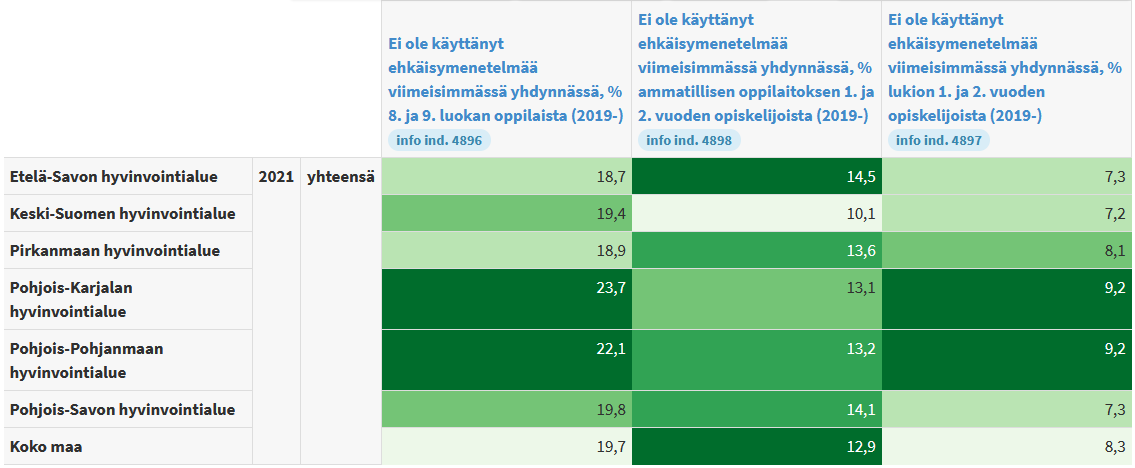 Indikaattori perustuu kahteen kysymykseen. Kysymys 1: "Oletko koskaan ollut yhdynnässä (emätin- tai peräaukkoyhdyntä)?" Vastausvaihtoehdot: 1) en ole, 2) olen. Kysymys 2: "Mitä ehkäisymenetelmää käytitte viimeisimmässä yhdynnässä? Voit valita useita vaihtoehtoja." Vastausvaihtoehdot: 1) kondomia, 2) e-pillereitä, ehkäisyrengasta, tai -laastaria, 3) kierukkaa, 4) jälkiehkäisyä yhdynnän jälkeen, 5) jotakin muuta menetelmää, 6) ei mitään (8. ja 9. lk) , 7) ei mitään, toivomme lasta (2. aste) , 8) ei mitään, muusta syystä (2. aste), 9) en tiedä. Tarkastelussa ovat vastaajat, jotka ovat ilmoittaneet kysymyksessä 2 vaihtoehdon 6, 7 tai 8. Osuus lasketaan vastaajista, jotka ovat ilmoittaneet kysymyksessä 1 vaihtoehdon 2.
Ei ole käyttänyt ehkäisymenetelmää viimeisimmässä yhdynnässä, %
Indikaattori perustuu kahteen kysymykseen. Kysymys 1: "Oletko koskaan ollut yhdynnässä (emätin- tai peräaukkoyhdyntä)?" Vastausvaihtoehdot: 1) en ole, 2) olen. Kysymys 2: "Mitä ehkäisymenetelmää käytitte viimeisimmässä yhdynnässä? Voit valita useita vaihtoehtoja." Vastausvaihtoehdot: 1) kondomia, 2) e-pillereitä, ehkäisyrengasta, tai -laastaria, 3) kierukkaa, 4) jälkiehkäisyä yhdynnän jälkeen, 5) jotakin muuta menetelmää, 6) ei mitään (8. ja 9. lk) , 7) ei mitään, toivomme lasta (2. aste) , 8) ei mitään, muusta syystä (2. aste), 9) en tiedä. Tarkastelussa ovat vastaajat, jotka ovat ilmoittaneet kysymyksessä 2 vaihtoehdon 6, 7 tai 8. Osuus lasketaan vastaajista, jotka ovat ilmoittaneet kysymyksessä 1 vaihtoehdon 2.
Tarvitsee mahdollisuutta keskustella jonkun kanssa ihmissuhteista ja seksuaalisuudesta, %
Indikaattori perustuu kysymykseen: "Tarvitsetko jotain seuraavista?". Kysymyksen osio: 1) mahdollisuutta keskustella jonkun kanssa ihmissuhteista ja seksuaalisuudesta. Vastausvaihtoehdot: 1) kyllä, 2) en, 3) en tiedä. Tarkastelussa ovat vastaajat, jotka ovat ilmoittaneet vaihtoehdon 1.
Tarvitsee mahdollisuutta keskustella jonkun kanssa ihmissuhteista ja seksuaalisuudesta, %
Indikaattori perustuu kysymykseen: "Tarvitsetko jotain seuraavista?". Kysymyksen osio: 1) mahdollisuutta keskustella jonkun kanssa ihmissuhteista ja seksuaalisuudesta. Vastausvaihtoehdot: 1) kyllä, 2) en, 3) en tiedä. Tarkastelussa ovat vastaajat, jotka ovat ilmoittaneet vaihtoehdon 1.
Tarvitsee enemmän tietoa kehosta, %
Indikaattori perustuu kysymykseen: "Tarvitsetko jotain seuraavista?". Kysymyksen osio 2) enemmän tietoa kehosta. Vastausvaihtoehdot: 1) Kyllä, 2) en, 3) en tiedä. Tarkastelussa ovat vastaajat, jotka ovat ilmoittaneet vaihtoehdon 1.
Tarvitsee enemmän tietoa kehosta, %
Indikaattori perustuu kysymykseen: "Tarvitsetko jotain seuraavista?". Kysymyksen osio 2) enemmän tietoa kehosta. Vastausvaihtoehdot: 1) Kyllä, 2) en, 3) en tiedä. Tarkastelussa ovat vastaajat, jotka ovat ilmoittaneet vaihtoehdon 1.
Tarvitsee enemmän tietoa mahdollisuudesta tulla raskaaksi, %
Indikaattori perustuu kysymykseen: "Tarvitsetko jotain seuraavista?". Kysymyksen osio: 3) enemmän tietoa mahdollisuudesta tulla raskaaksi. Vastausvaihtoehdot: 1) Kyllä, 2) en, 3) en tiedä. Tarkastelussa ovat vastaajat, jotka ovat ilmoittaneet vaihtoehdon 1.
Tarvitsee enemmän tietoa mahdollisuudesta tulla raskaaksi, %
Indikaattori perustuu kysymykseen: "Tarvitsetko jotain seuraavista?". Kysymyksen osio: 3) enemmän tietoa mahdollisuudesta tulla raskaaksi. Vastausvaihtoehdot: 1) Kyllä, 2) en, 3) en tiedä. Tarkastelussa ovat vastaajat, jotka ovat ilmoittaneet vaihtoehdon 1.
Tarvitsee ilmaisia kondomeja, %
Indikaattori perustuu kysymykseen: "Tarvitsetko jotain seuraavista?". Kysymyksen osio: 4) ilmaisia kondomeja. Vastausvaihtoehdot: 1) kyllä, 2) en, 3) en tiedä. Tarkastelussa ovat vastaajat, jotka ovat ilmoittaneet vaihtoehdon 1.
Tarvitsee ilmaisia kondomeja, %
Indikaattori perustuu kysymykseen: "Tarvitsetko jotain seuraavista?". Kysymyksen osio: 4) ilmaisia kondomeja. Vastausvaihtoehdot: 1) kyllä, 2) en, 3) en tiedä. Tarkastelussa ovat vastaajat, jotka ovat ilmoittaneet vaihtoehdon 1.
Tarvitsee halvempia ehkäisymenetelmiä, %
Indikaattori perustuu kysymykseen: "Tarvitsetko jotain seuraavista?". Kysymyksen osio: 5) halvempia ehkäisymenetelmiä. Vastausvaihtoehdot: 1) kyllä, 2) en, 3) en tiedä. Tarkastelussa ovat vastaajat, jotka ovat ilmoittaneet vaihtoehdon 1.
Tarvitsee halvempia ehkäisymenetelmiä, %
Indikaattori perustuu kysymykseen: "Tarvitsetko jotain seuraavista?". Kysymyksen osio: 5) halvempia ehkäisymenetelmiä. Vastausvaihtoehdot: 1) kyllä, 2) en, 3) en tiedä. Tarkastelussa ovat vastaajat, jotka ovat ilmoittaneet vaihtoehdon 1.
Tarvitsee enemmän tietoa seksitaudeista, %
Indikaattori perustuu kysymykseen: "Tarvitsetko jotain seuraavista?". Kysymyksen osio: 6) enemmän tietoa seksitaudeista. Vastausvaihtoehdot: 1) kyllä, 2) en, 3) en tiedä. Tarkastelussa ovat vastaajat, jotka ovat ilmoittaneet vaihtoehdon 1.
Tarvitsee enemmän tietoa seksitaudeista, %
Indikaattori perustuu kysymykseen: "Tarvitsetko jotain seuraavista?". Kysymyksen osio: 6) enemmän tietoa seksitaudeista. Vastausvaihtoehdot: 1) kyllä, 2) en, 3) en tiedä. Tarkastelussa ovat vastaajat, jotka ovat ilmoittaneet vaihtoehdon 1.
Tarvitsee lisätietoa siitä, kuinka voi tilata klamydiatestin, %
Indikaattori perustuu kysymykseen: "Tarvitsetko jotain seuraavista?". Kysymyksen osio: 7) lisätietoa, kuinka voin tilata klamydiatestin. Vastausvaihtoehdot: 1) kyllä, 2) en, 3) en tiedä. Tarkastelussa ovat vastaajat, jotka ovat ilmoittaneet vaihtoehdon 1.
Tarvitsee lisätietoa siitä, kuinka voi tilata klamydiatestin, %
Indikaattori perustuu kysymykseen: "Tarvitsetko jotain seuraavista?". Kysymyksen osio: 7) lisätietoa, kuinka voin tilata klamydiatestin. Vastausvaihtoehdot: 1) kyllä, 2) en, 3) en tiedä. Tarkastelussa ovat vastaajat, jotka ovat ilmoittaneet vaihtoehdon 1.
Tarvitsee viikonloppuisin tai iltaisin avoimena olevia vastaanottoja testauksia ja neuvontaa varten, %
Indikaattori perustuu kysymykseen: "Tarvitsetko jotain seuraavista?". Kysymyksen osio: 8) viikonloppuisin tai iltaisin avoimena olevia vastaanottoja testauksia ja neuvontaa varten. Vastausvaihtoehdot: 1) kyllä, 2) en, 3) en tiedä. Tarkastelussa ovat vastaajat, jotka ovat ilmoittaneet vaihtoehdon 1.
Tarvitsee viikonloppuisin tai iltaisin avoimena olevia vastaanottoja testauksia ja neuvontaa varten, %
Indikaattori perustuu kysymykseen: "Tarvitsetko jotain seuraavista?". Kysymyksen osio: 8) viikonloppuisin tai iltaisin avoimena olevia vastaanottoja testauksia ja neuvontaa varten. Vastausvaihtoehdot: 1) kyllä, 2) en, 3) en tiedä. Tarkastelussa ovat vastaajat, jotka ovat ilmoittaneet vaihtoehdon 1.
Seurustelee kyselyhetkellä, %
Indikaattori perustuu kysymykseen: "Seurusteletko tällä hetkellä?". Vastausvaihtoehdot: 1) en, 2) kyllä. Tarkastelussa ovat vastaajat, jotka ovat ilmoittaneet vaihtoehdon 2.
Seurustelee kyselyhetkellä, %
Indikaattori perustuu kysymykseen: "Seurusteletko tällä hetkellä?". Vastausvaihtoehdot: 1) en, 2) kyllä. Tarkastelussa ovat vastaajat, jotka ovat ilmoittaneet vaihtoehdon 2.
Tarvitsee…Pohjois-Savo
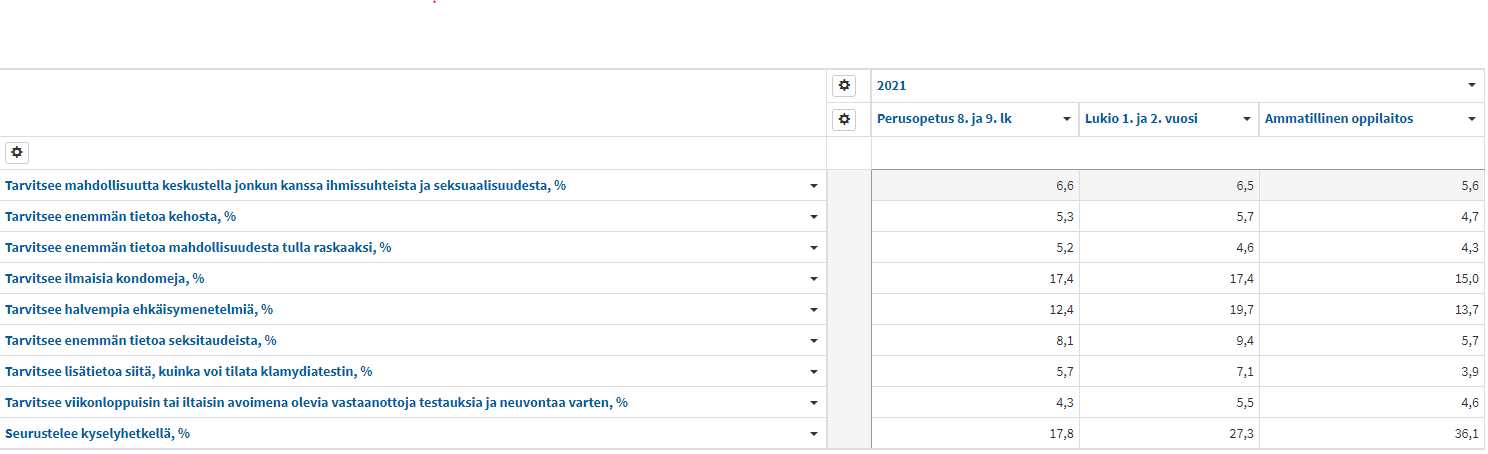 Kokenut seksuaaliväkivaltaa vuoden aikana, %
Kokenut seksuaaliväkivaltaa vuoden aikana, %
Kokenut häiritsevää seksuaalista ehdottelua tai ahdistelua vuoden aikana, %
Kokenut häiritsevää seksuaalista ehdottelua tai ahdistelua vuoden aikana, %
Kokenut seksuaalista häirintää koulussa vuoden aikana, %,
Kokenut seksuaalista häirintää koulussa vuoden aikana, %,
Kokenut seksuaalista häirintää puhelimessa tai internetissä vuoden aikana, %
Kokenut seksuaalista häirintää puhelimessa tai internetissä vuoden aikana, %
Kokenut seksuaalista häirintää julkisessa tilassa vuoden aikana, %
Kokenut seksuaalista häirintää julkisessa tilassa vuoden aikana, %
Kertonut kokemastaan seksuaalisesta häirinnästä tai väkivallasta luottamalleen aikuiselle, % (huom. v. 2019 tieto)
FinLapset, vauvaperheiden (3-6kk) huoltajat
2020 vuodelta kerätyn aineiston tulokset
Synnyttänyt vanhempi käyttää raskauden ehkäisyä, %
Indikaattori perustuu kysymykseen: "Mitä ehkäisymenetelmää käytätte nykyisin? Voit valita useamman vaihtoehdon.". Vastausvaihtoehdot: 1) ehkäisypillerit (ml minipillerit), 2) ehkäisyrengas tai -laastari, 3) kierukka, 4) kondomi, 5) jälkiehkäisy ("katumuspillerit"), 6) oma tai kumppanin sterilisaatio, 7) jokin muu raskauden ehkäisymenetelmä, 8) ei mitään. Tarkastelussa ovat synnyttäneet vanhemmat, jotka ovat ilmoittaneet vaihtoehdon 1, 2, 3, 4, 6 ja/tai 7.
Indikaattori perustuu kysymykseen: "Mitä ehkäisymenetelmää käytätte nykyisin? Voit valita useamman vaihtoehdon.". Vastausvaihtoehdot: 1) ehkäisypillerit (ml minipillerit), 2) ehkäisyrengas tai -laastari, 3) kierukka, 4) kondomi, 5) jälkiehkäisy ("katumuspillerit"), 6) oma tai kumppanin sterilisaatio, 7) jokin muu raskauden ehkäisymenetelmä, 8) ei mitään. Tarkastelussa ovat synnyttäneet vanhemmat, jotka ovat ilmoittaneet vaihtoehdon 1, 2, 3 ja/tai 6.
Synnyttänyt vanhempi käyttää vain kondomia raskauden ehkäisyyn, %
Indikaattori perustuu kysymykseen: "Mitä ehkäisymenetelmää käytätte nykyisin? Voit valita useamman vaihtoehdon.". Vastausvaihtoehdot: 1) ehkäisypillerit (ml minipillerit), 2) ehkäisyrengas tai -laastari, 3) kierukka, 4) kondomi, 5) jälkiehkäisy ("katumuspillerit"), 6) oma tai kumppanin sterilisaatio, 7) jokin muu raskauden ehkäisymenetelmä, 8) ei mitään. Tarkastelussa ovat synnyttäneet vanhemmat, jotka ovat ilmoittaneet vain vaihtoehdon 4.
Vanhempi tyytyväinen seksiin parisuhteessa, %, synnyttänyt vanhempi
Indikaattori perustuu kysymykseen: "Kuinka tyytyväinen olet parisuhteesi eri puoliin?". Kysymyksen osio: 6) seksi. Vastausvaihtoehdot: 1) erittäin tyytyväinen, 2) melko tyytyväinen, 3) en tyytyväinen enkä tyytymätön, 4) melko tyytymätön, 5) erittäin tyytymätön. Tarkastelussa ovat vanhemmat, jotka ovat ilmoittaneet vaihtoehdon 1 tai 2. Osuus lasketaan parisuhteessa olevista vanhemmista.
Vanhempi kokenut seksuaaliväkivaltaa parisuhteessa 12 kuukauden aikana, %
Indikaattori perustuu kysymykseen: "Onko puolisosi tai entinen puolisosi tehnyt seuraavia asioita 12 viime kuukauden aikana?". Summaindikaattori muodostuu kahdesta kysymyksen osiosta: 5) häirinnyt sinua seksuaalisesti loukkaavilla sanoilla tai teoilla (esim. koskettelemalla, nimittelemällä, kaksimielisillä jutuilla), 6) pakottanut tai yrittänyt pakottaa seksiin tai muihin seksuaalisiin tekoihin. Vastausvaihtoehdot: 1) ei kertaakaan, 2) kerran, 3) toisinaan, 4) usein. Tarkastelussa ovat vanhemmat, jotka ovat ilmoittaneet vaihtoehdon 2, 3 tai 4 vähintään toiseen kysymyksen osioista.
(puuttuu Etelä-Savo – tietoa vähän?)
Palvelut ja avunsaanti: Vanhempi tarvitsi ammattilaisilta tukea seksuaalisuuteen vauvan odotusaikana , %
Indikaattori perustuu kysymykseen: "Saitko vauvan odotusaikana eri alan ammattilaisilta (mukaan lukien äitiysneuvola) riittävästi tukea seuraaviin asioihin?". Kysymyksen osio: 7) seksuaalisuus. Vastausvaihtoehdot: 1) en tarvinnut, 2) sain, tuki oli riittävää, 3) sain, mutta tuki ei ollut riittävää, 4) olisin tarvinnut, mutta en saanut tukea, 5) olisin tarvinnut, mutta en tuonut tuen tarvetta esille. Tarkastelussa ovat vanhemmat, jotka ovat ilmoittaneet vaihtoehdon 2, 3, 4 tai 5
Vanhempi tarvinnut ammattilaisilta tukea seksuaalisuuteen vauvan syntymän jälkeen, %
Indikaattori perustuu kysymykseen: "Oletko vauvan syntymän jälkeen saanut eri alojen ammattilaisilta (mukaan lukien lastenneuvola) riittävästi tukea seuraaviin asioihin?". Kysymyksen osio: 11) seksuaalisuus. Vastausvaihtoehdot: 1) en ole tarvinnut, 2) olen saanut, tuki oli riittävää, 3) olen saanut, mutta tuki ei ollut riittävää, 4) olisin tarvinnut, mutta en saanut tukea, 5) olisin tarvinnut, mutta en ole tuonut tuen tarvetta esille. Tarkastelussa ovat vanhemmat, jotka ovat ilmoittaneet vaihtoehdon 2, 3, 4 tai 5
Vanhemman mielestä perhe- tai synnytysvalmennus oli hyödyllinen synnytyksen jälkeisen seksin kannalta, %
Indikaattori perustuu kysymykseen: "Oliko saamasi perhe- tai synnytysvalmennus hyödyllinen seuraavien asioiden kannalta?". Kysymyksen osio: 7) seksi synnytyksen jälkeen. Vastausvaihtoehdot: 1) ei koske minua, 2) erittäin hyödyllinen, 3) melko hyödyllinen, 4) ei hyödyllinen eikä hyödytön, 5) melko hyödytön, 6) erittäin hyödytön. Tarkastelussa ovat vanhemmat, jotka ovat ilmoittaneet vaihtoehdon 2 tai 3. Laskennassa eivät ole mukana vaihtoehdon 1 ilmoittaneet. Osuus lasketaan perhe- tai synnytysvalmennukseen tämän vauvan odotusaikana osallistuneista vanhemmista.
Seksuaaliterveys, YHTEENVETO 28.9.2021
Hyvää
Suurin osa saa tukea ja apua kokemaansa seksuaaliseen häirintään ja väkivaltaan (75,4% 4. ja 5.lk) 
Ehkäisyvälineitä on yhä paremmin saatavilla 
Synnyttäneet vanhemmat käyttävät aktiivisesti raskauden ehkäisyä verrattuna vertailualueisiin (2020)
Seksuaaliväkivaltaa on vähän verrattuna muihin vertailualueisiin (2020)
Kehitettävää
Seksuaalista häirintää (kommentointia, ehdottelua, viestittelyä, kuvamateriaalia) on koettu yhä useammin, erityisesti tytöt, kaikilla kouluasteilla niin puhelimessa, internetissä tai julkisissa tiloissa
Seksuaalista koskettelua tai painostamista koskettamaan koettu yhä useammin
Seksuaalista väkivaltaa koetaan yhä useammin vuoden aikana kaikilla kouluasteilla
Erityisesti yläkoululaisista lähes joka viides ei ole käyttänyt ehkäisyä viimeisimmässä yhdynnässä ja tilanne on huonontunut edellisestä kyselystä. Huolta erit. Siilinjärvi (32,6%) ja Suonenjoki (32,2%) sekä Kiuruvesi (25,7%) (8. ja 9.lk) (2021). 
Peruskoulussa toivotaan enemmän tietoa mahdollisuudesta tulla raskaaksi (2021)
Yhä useampi yläkoululainen kaipaa lisää tietoa seksitaudeista (8. ja 9.lk 8,1%), erit Pielavesi (15,1%), Sonkajärvi (12,5%), Lapinlahti (12,5%) (2021)
Perhe- ja synnytysvalmennus ei ole kovin hyödyllinen synnytyksen jälkeisen seksin kannalta (2020)
Lähteet:
FinLapset, vauvaperheet (3-6kk), 2020: FinLapset-kyselytutkimuksen tulokset – THL

Kouluterveyskysely 2021: Kouluterveyskysely - THL